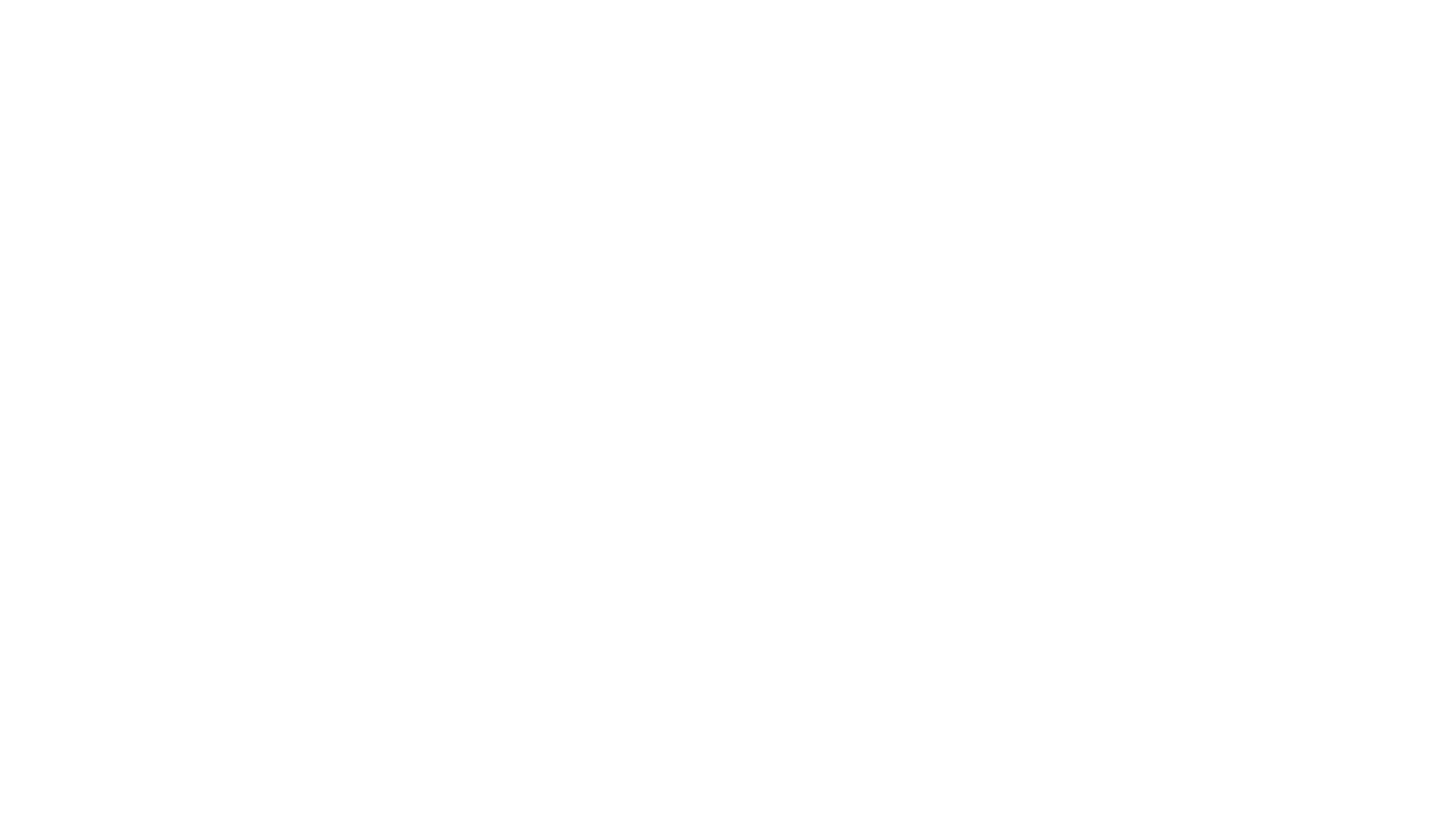 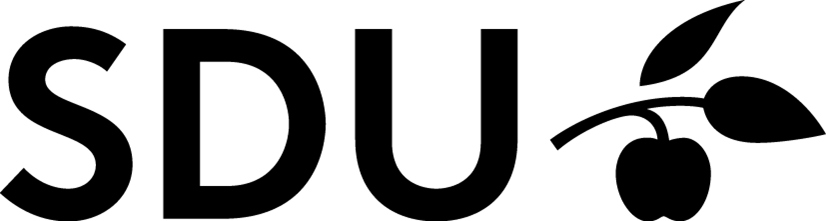 May 2019
The principles of teaching large classes
Program
8.15	Welcome - Introduction to “The principles of teaching large classes”. 
8.30	Activating teaching - example from teaching practice.	
	Use of Team Based Learning.  Camilla Fogh Larsen (ITI)
8.45	Discussions in groups. How do you activate your students - could you use some of these ideas in your teaching - do you 	have some ideas to share?
9.00	Active students (examples)	Weekly notes - and use of videos. Henrik Skov Midtiby (MMMI)
	Blended Learning. Lone Borgersen (MMMI)
9.45	Discussions in groups.
10.00	Coffee break.
10.15	How to make a video for your teaching - simply and fast. Pernille Stenkil Hansen ( SDUUP)  Introduction to SDUUP 	courses.
11.00	Inspiration - how could we identify the best methods of examination.  Jørgen Bro Røn (TEK)
11.30	End of workshop. Do you have wishes/ideas for upcoming workshops with focus on “teaching large classes.”
11.45	Lunch ( Sandwich)
Background
Working group established spring 2018
Our teaching tradition is based on classes with max 30 - 50 students. Now we have many students – in  large classes ( 100 students or more).That is a challenge!
How are we going to teach large classes on TEK  - and at the same time fulfil SDU´s underlying principals about Active Teaching & Learning and TEK’s  DSMI model?
Outcome - The principles of teaching large classes - 4 principles teaching must live up to.
Background
Process – Implementation
The principles have been discussed by UK- Forum (Head of Programs) and by  the TEK management.
 Approved  February 2019
The principles are to be implemented over a three-year-period.
Spring 2019: The principles will be implemented until autumn 2021. During the same period, a series of supporting activities will be implemented to ensure that knowledge and experience are built up for the university teachers.
4 principles
Activating teaching - Activating elements are factored into classroom teaching.
Active students - The teaching is organized in such a way that it encourages the students to prepare themselves before classroom teaching.
Feedback on learning – Students receive feedback on their learning and have the opportunity to gain clarification on the subject matter.
Collaboration, communication and relationships - The teaching makes it possible for students to work together, communicate about the subject matter and form relationships with each other.
Structure of the document
Activating teaching
Intention
Challenge
Solutions
Toolbox
Teaching examples

- Homepage: https://tek-teach.sdu.dk./ (Under construction))
Activating teaching - example from teaching practice
Use of Team Based Learning.  Camilla Fogh Larsen (ITI)
Upcoming activities
Do you have wishes/ideas for upcoming workshops with focus on “teaching large classes?” 
For example:
Course with focus on one theme/ technic (which ?)
Workshop with focus on sharing each others  experience.
???????

Each person comes up with his/her own ideas/wishes. Write it down. Remember your name - so that we can contact you.
Hang it up.